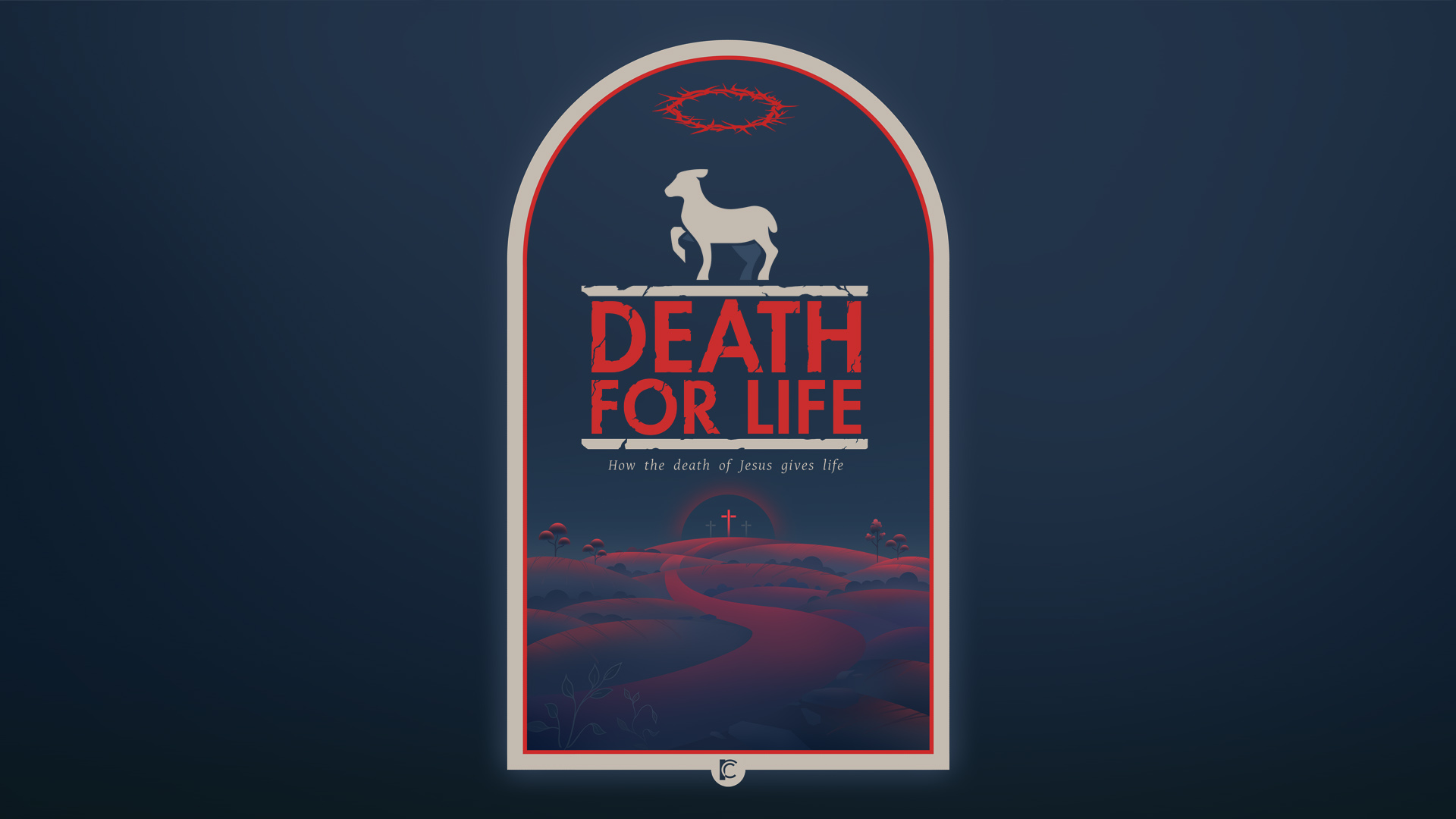 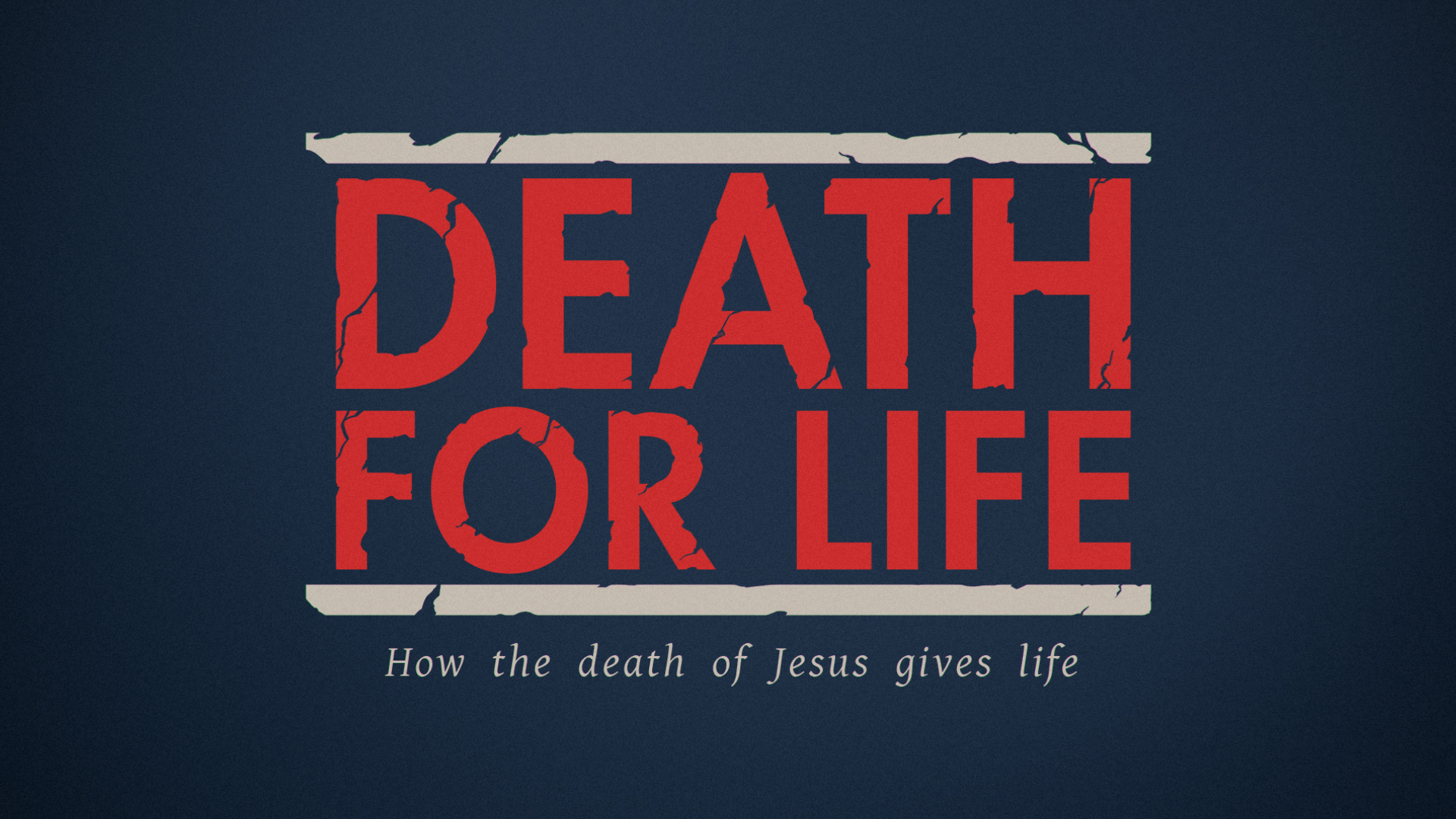 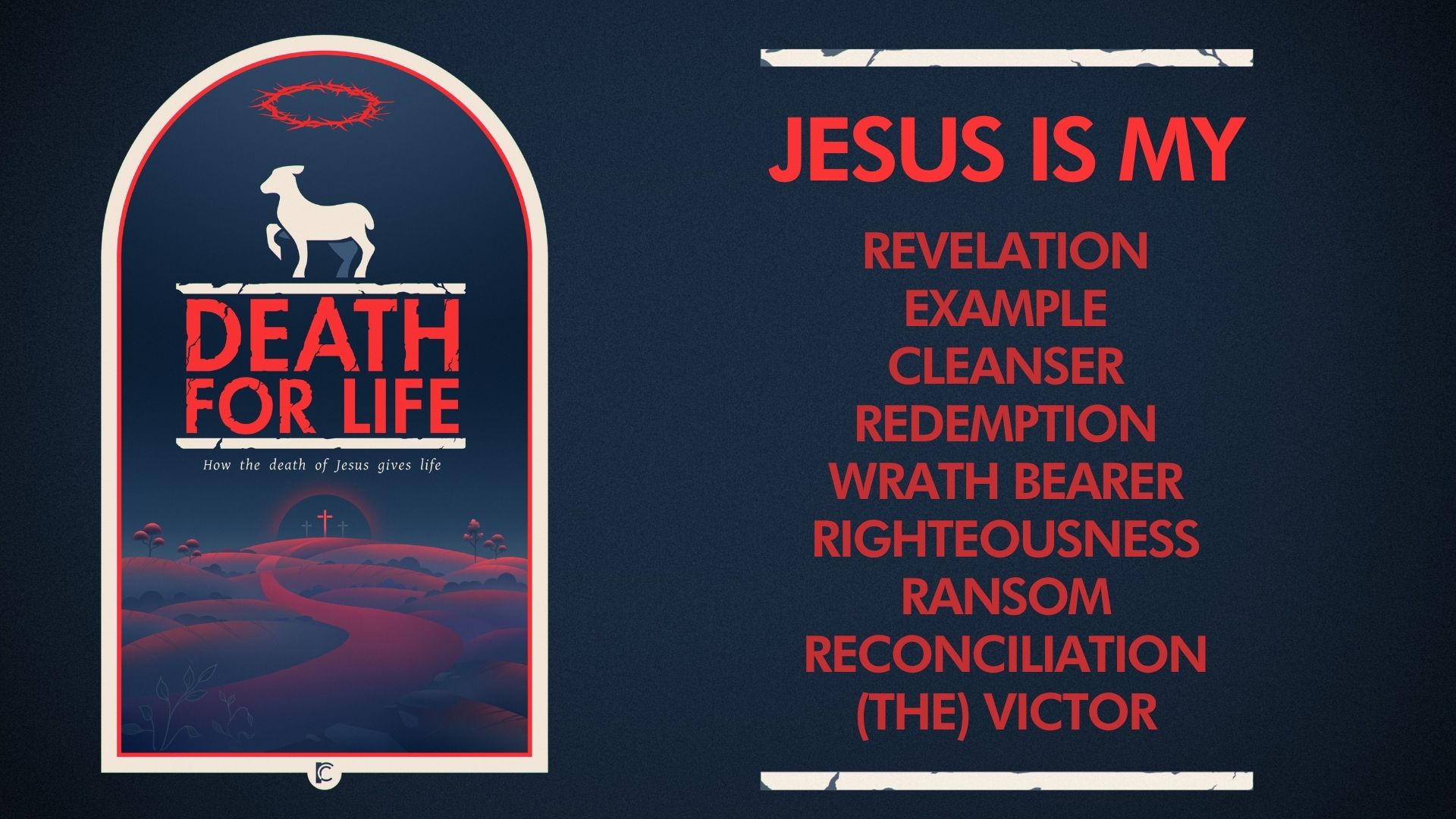 20  …if when you do good and suffer for it you endure, this is a gracious thing in the sight of God. For to this you have been called, because Christ also suffered for you, leaving you an example, so that you might follow in his steps. He committed no sin, neither was deceit found in his mouth. When he was reviled, he did not revile in return; when he suffered, he did not threaten, but continued entrusting himself to him who judges justly. He himself bore our sins in his body on the tree, that we might die to sin and live to righteousness. 
1Peter 2: 20-24 ESV  (See also Isaiah 53)

1 Therefore, since we are surrounded by so great a cloud of witnesses, let us also lay aside every weight, and sin which clings so closely, and let us run with endurance the race that is set before us, looking to Jesus, the founder and perfecter of our faith, who for the joy that was set before him endured the cross, despising the shame, and is seated at the right hand of the throne of God. Consider him who endured from sinners such hostility against himself, so that you may not grow weary or fainthearted. In your struggle against sin you have not yet resisted to the point of shedding your blood. And have you forgotten the exhortation that addresses you as sons?
“My son, do not regard lightly the discipline of the Lord, nor be weary when reproved by him. For the Lord disciplines the one he loves and chastises every son whom he receives”. It is for discipline that you have to endure. God is treating as sons. 
Hebrews 12: 1- 7 ESV
First, he is my saviour

Before Jesus can be my pattern for life, I must receive His pardon for my life.

“Imitation is not salvation. But salvation brings imitation. Christ is not given first as model, but as saviour. In the experience of the believer, first comes the pardon of Christ, then the pattern of Christ. 
J Piper, The Passion of Jesus Christ, p92-3
8 For by grace you have been saved, through faith. And this is not your own doing; it is the gift of God, not a result of works, so that no one may boast. For we are his workmanship, created in Christ Jesus for good works, which God prepared beforehand, that we should walk in them.  
Ephesians 2: 8-10
8 Although he was a son, he learned obedience through what he suffered.
Hebrews 5:8 ESV

23 And he said to all, “If anyone would come after me, let him deny himself and take up his cross daily and follow me. For whoever would save his life will lose it, but whoever loses his life for my sake will save it”
Luke 9: 23-24 ESV

God chose to know pain, rather than say no to pain.
Suffering Well
Q. In what areas of my life am I suffering for Jesus?

Q. Is your response to suffering going to drive you deeper into God, or further from him?

20  …if when you do good and suffer for it you endure, this is a gracious thing in the sight of God. For to this you have been called, because Christ also suffered for you, leaving you an example, so that you might follow in his steps. He committed no sin, neither was deceit found in his mouth. When he was reviled, he did not revile in return; when he suffered, he did not threaten, but continued entrusting himself to him who judges justly. He himself bore our sins in his body on the tree, that we might die to sin and live to righteousness. 
1 Peter 2: 20-24 ESV  (See also Isaiah 53)
Suffering Well

Entrust yourself to God
Overcome evil with Good
Live with the why
Point people to Jesus
Know that there is purpose in your pain 

1 Therefore, since we have been justified by faith, we have peace with God through our Lord Jesus Christ. Through him we have also obtained access by faith into his grace in which we stand, and we rejoice in hope of the glory of God. Not only that, but we rejoice in our sufferings, knowing that suffering produces endurance, and endurance produces character, and character produces hope, and hope does not put us to shame, because God’s love has been poured into our hearts through the Holy Spirit who has been given to us.
Romans 5: 1- 5 ESV

“What good can come of this Lord?”
28 And we know that for those who love God all things work together for good, for those who are called according to his purpose. For those whom he foreknew he also predestined to be conformed to the image of his Son, in order that he might be the firstborn among many brothers. 
Romans 8: 28-29
Suffering Well

Take comfort and do not grow weary

28 And we know that for those who love God all things work together for good, for those who are called according to his purpose. For those whom he foreknew he also predestined to be conformed to the image of his Son, in order that he might be the firstborn among many brothers. 
Romans 8: 28-29

17 For this light momentary affliction is preparing for us an eternal weight of glory beyond all comparison, as we look not to the things that are seen but to the things that are unseen. For the things that are seen are transient, but the things that are unseen are eternal.
2 Corinthians 4:17
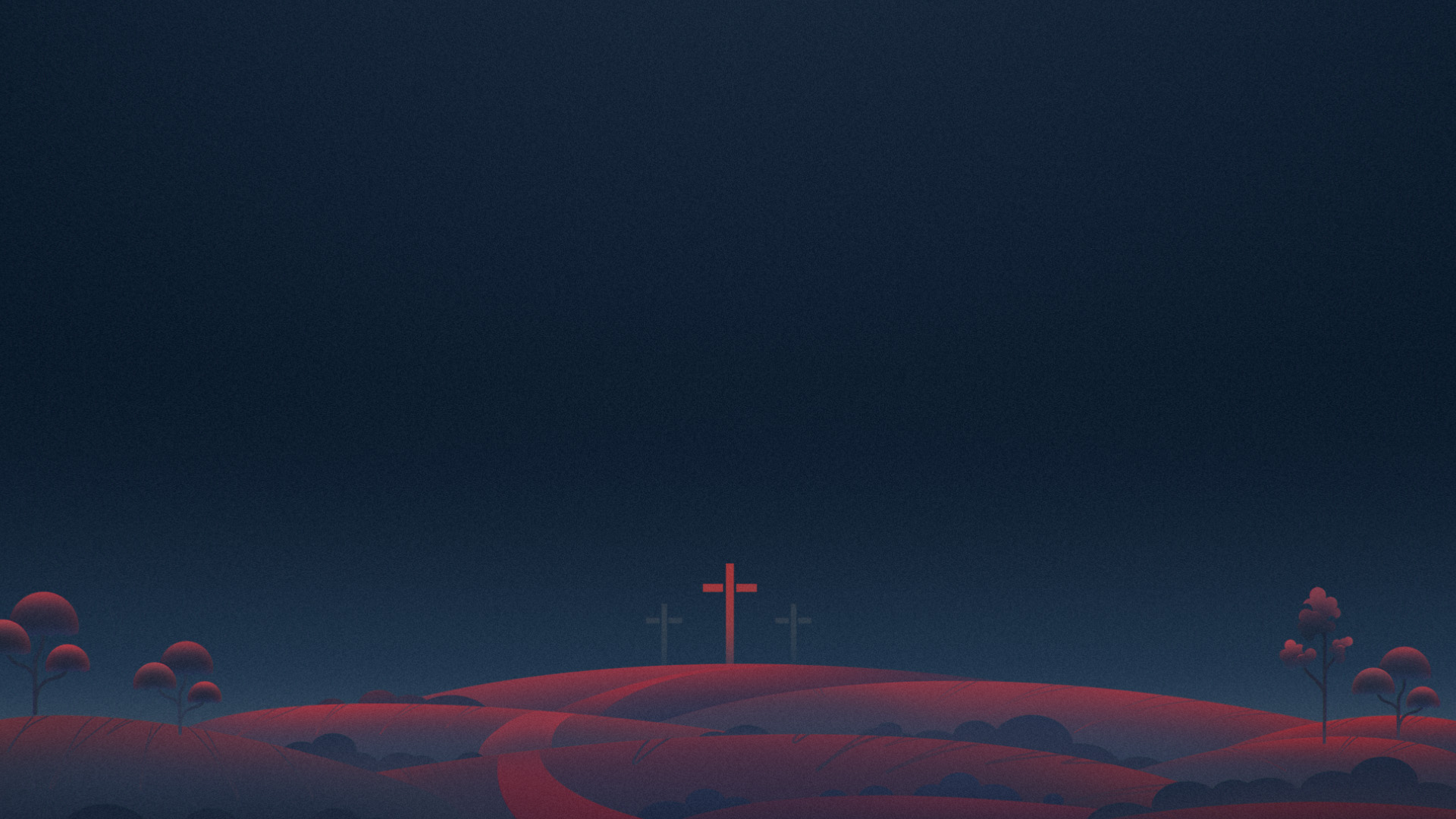